Governor’s 2024-2025 Budget Proposal and Second Quarter Budget Update
Board of trustees
February 6, 2024
Recap of the Governor’s Proposed 2024-2025 Budget Proposal
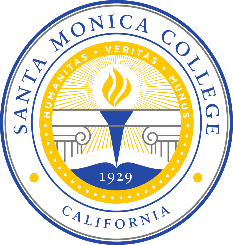 Governor’s Proposed Budget Summary
2024-2025 Budget Act
Projected <$37.9 billion> budget deficit
LAO projects a <$68.0 billion> budget deficit
Attributable to declines in Personal Income Tax (PIT)
PIT accounts for 66% of State Revenue
50% of PIT is from Top 1% (180,000 taxpayers)
Specific issue is Capital Gains which dropped from 11.6% to 5%
Issue was “hidden” due to delayed tax filing related to winter storms
Governor notes risk but does not forecast a recession
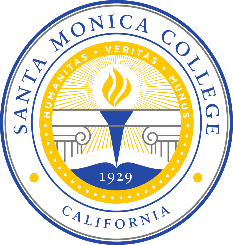 Proposed Ongoing Changes for Community Colleges

Inflationary Adjustment (COLA) of 0.76%
$69.15 million Systemwide or ~$1.27 million for SMC
Inflationary Adjustment of 0.76% for:
EOPS, DSPS, CalWorks, CARE and MC Block Grant
SCFF Growth of 0.5%
Not eligible – Hold Harmless
<$111.92> million reduction to SCFF
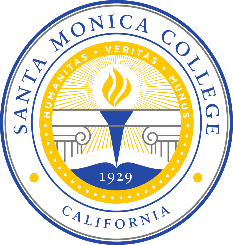 Proposed One-time Changes for Community Colleges

$60.0 million expanding nursing program capacity
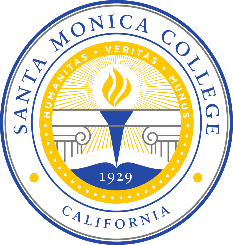 Comparing 2022-2023 and 2023-2024 Enacted
 to 2024-2025 Proposed

2022-2023 Enacted Budget Act
$1.905 billion in on-going increases
$2.425 billion in one-time increases
Total Change: $4.33 billion

2023-2024 Enacted Budget Act
$748.9 million in on-going increases
<$468.4> million in one-time increases
Total Change: $308.6 million

2024-2025 Governor’s Proposal
<$63.6> million in on-going increases
$60.0 million in one-time increases
Total Change: <$3.6> million
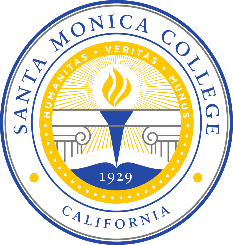 2023-2024 Second Quarter Budget Update
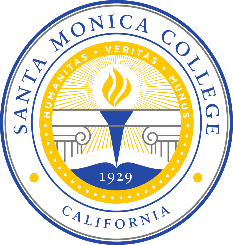 FTES and Other Major Items of Note
Deficit Factor of 0.00%
FTES projections
Credit Resident FTES: 3.375% or 542.51 
Adopted Assumption: 3.000% or 482.20
Credit Resident FTES History
2020-21 = 19,101
2021-22 = 17,013
2022-23 = 16,075
2023-24 = 16,617
Since 2020 – 2021 Credit Resident FTES is <2,484> or <13.01%> lower
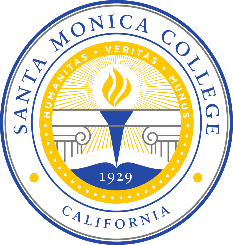 FTES and Other Major Items of Note
Non-resident FTES: 11.39% or 323.94 FTES

Adopted Assumption: 7.0% or 199.13 FTES
2017-18 = 4,589 FTES; 2018-19 = 4,259 FTES; 2019-20 = 3,702 FTES; 2020-21 = 3,088 FTES; 2021-22 = 2,764 FTES; 2022-23 = 2,844 FTES; 2023-24 = 3,168 FTES projected

Decline of <1,421> or <30.9%> since 2017-18
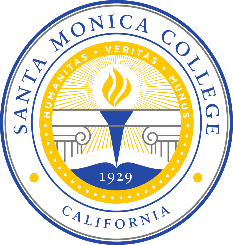 FTES and Other Major Items of Note
NR Tuition revenue increase of ~$2,594,807 from PY
2017-18 = $33,973,786
2018-19 = $33,029,528
2019-20 = $28,384,549
2020-21 = $23,987,221
2021-22 = $21,657,241
2022-23 = $22,922,455
2023-24 = $25,517,262 projected
Decrease since 2017-18 of ~<$8,456,524> or ~<25%>
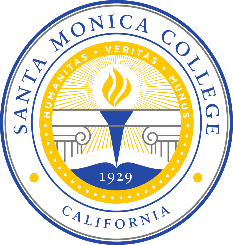 Budget Savings Measures - Update
Tentative Budget
Identified 2024-2025 would have a negative fund balance w/o action
$20,000,000 in savings needed to meet 5% fund balance
Adopted Budget
Identified ~$8.5 million in 23-24 savings
Carried into 24-25 = ~$17 million savings
Used $3.8 million one-time HEERF
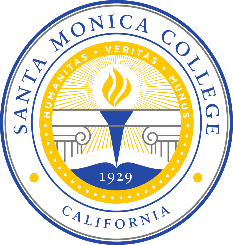 Budget Savings Measures – Update (cont)
Increase Efficiency in the Schedule
Budgeted for 92.3% WTH to ResFTES ratio
20-21: 19,920 ResFTES with 22,068 WTH (90% Eff)
22-23: 16,910 ResFTES with 21,504 WTH (79% Eff)
<3,010> FTES or <15.11%> decline with <564> WTH or <2.56%>
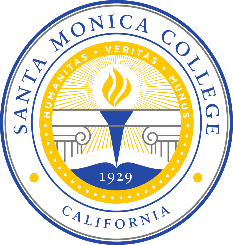 Budget Savings Measures – Update (cont)
Efficiency Goals Not Met
Adopted Budget: 17,393 ResFTES with 18,842 WTH (92.3% Eff)
Q2: 17,487 ResFTES with 20,786 WTH (84.1% Eff)
ResFTES increase of 94 or 0.54% over AB
WTH increase of 1,944 or 10.32% over AB

It’s the melt!
Increase in Expenditure of $2,497,980
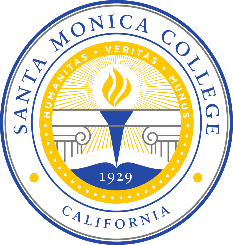 Budget Savings Measures – Update (cont)
Attrition of Non-faculty FTE Positions
Adopted Budget: 66% attrition
2Q: 41% attrition rate achieved
Increase in Expenditure of $969,303
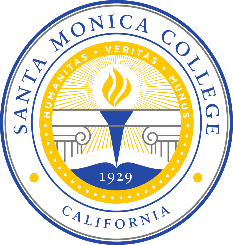 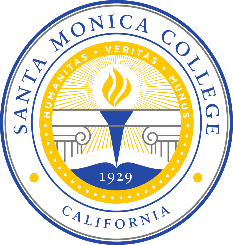 Increase in revenue of $1,868,356 or 0.86%
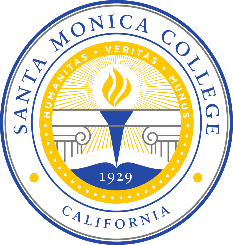 Increase in expenditure of $5,364,331 or 2.40%
Issues Moving Forward

Large State Budget deficit
0.76% Inflationary Adjustment (COLA) Proposal
Hold Harmless Provision Not Proposed to Change 			– No COLA increases starting 2025-26

The District Must Implement Additional Savings Actions
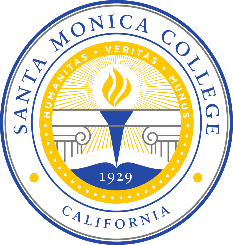 Special Thank You To…

Veronica Diaz and the Budget Team

John Greenlee, Charlie Yen and the Facilities Planning Team

Kim Tran, Irma Haro and the Accounting Team

The Budget Committee
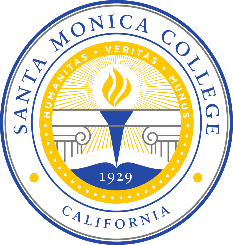 Questions?
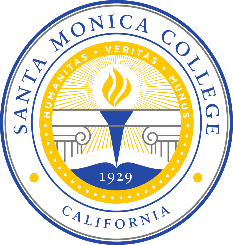